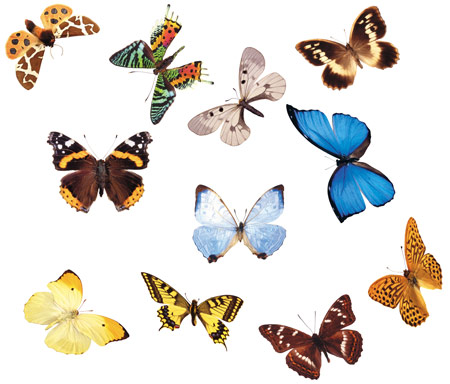 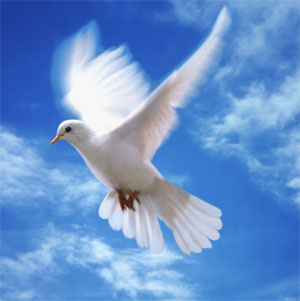 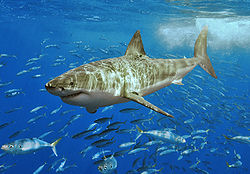 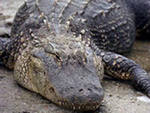 1
к  р  о  к о
Д  и  л
2
З  м  е  я
3
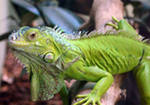 П  а  х  а
Ч  е  р  е
4
Г  а  т  о
р
А  л  л  и
5
И  г  у  а
Н  а
6
Л  и  о  н
Х  а  м  е
7
З  а в  р
Д  и  н о
8
Я  щ  е  р
И  ц  а
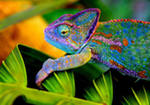 КРОКОДИЛ
ДИЛОКРОК
ЯЩЕРИЦА
ЦАЯЩРЕИ
ЗМЕЯ
ЯЗМЕ